Viruses vs. Bacteria
Viruses
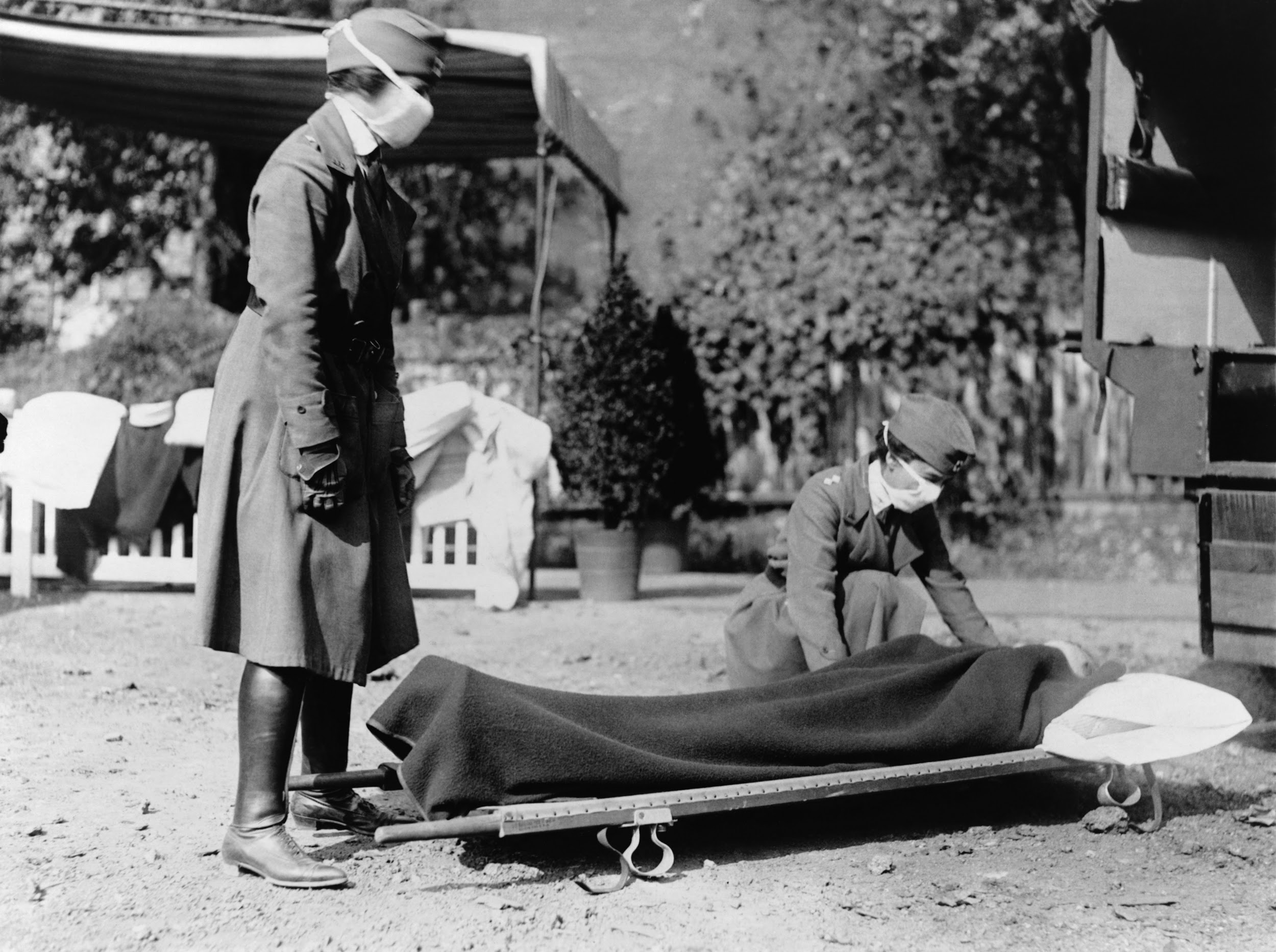 The influenza pandemic of 1918-1919 killed more people than World War I, at somewhere between 20 and 40 million people. 

More people died of influenza in a single year than in four-years of the Black Death (1347).
Viruses are pathogens that attack cells from the inside.  They hijack your own DNA and use it against you.  A virus cannot be treated with antibiotics, it can only run its course until your immune system kicks it out.
Properties of viruses
no membranes, cytoplasm, ribosomes, or other cell parts 
cannot move or grow
 can only reproduce inside a host cell
 consist of 2 major parts - a protein coat, and hereditary material (DNA or RNA)
are extremely tiny, only visible with  electron microscopes
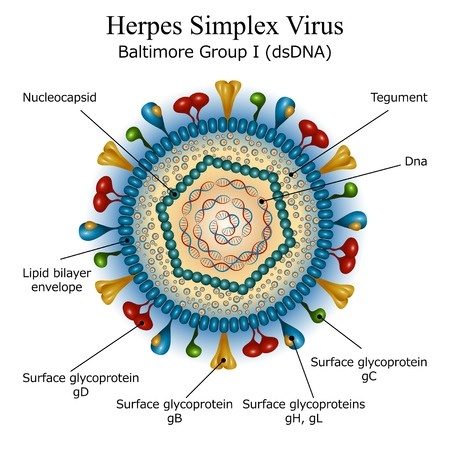 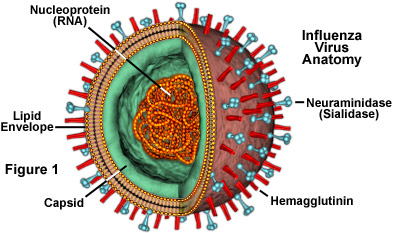 Structure of DNA (review)
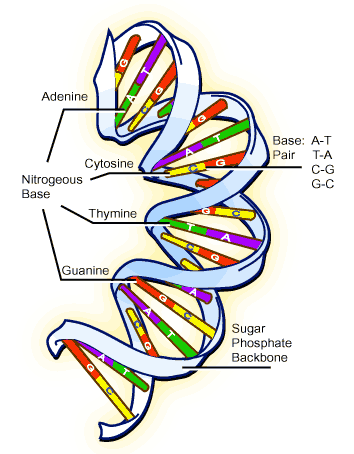 Shape of a DOUBLE HELIX

Each side held together by weak HYDROGEN BONDS

Repeating units of NUCLEOTIDES

Sides of "ladder" are deoxyribose and phosphates

Center is A, T, G, C

A -> T
G -> C         *base pair rule
Virus Structure

Virus has a covering that has a capsid and sometimes an envelope

Inner core contains a nucleic acid molecule (DNA or RNA) and various proteins 

Viruses are usually very specific to their host and to the cells they can infect.
This is a bacteriophage, a type of virus that attacks bacteria. It is recognizable because it looks like the lunar landing spaceship.

See animation http://www.youtube.com/watch?v=41aqxcxsX2w&feature=related
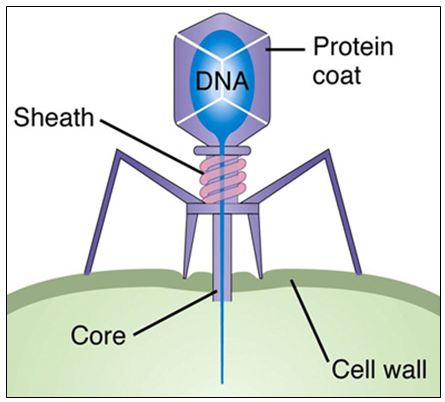 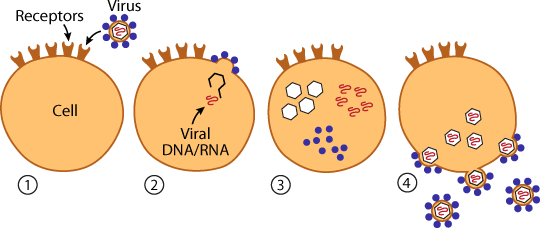 1. Attachment  
2.  Penetration - the virus is engulfed by the cell                    (Cell can enter Lysogenic or Lytic Cycle)
3. Biosynthesis - viral components are made                        (protein coat, capsid, DNA/RNA)
4. Maturation - assembly of viral components
     &   Release - viruses leave host cell to infect new cells
Viral Reproduction Lytic cycle = reproduction occurs, cells burstLysogenic cycle = reproduction does not immediately occur (dormancy)
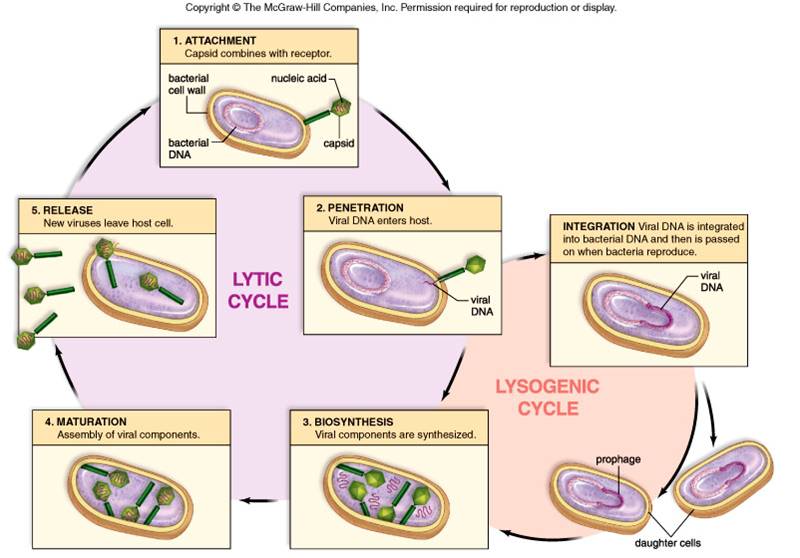 Types of Viruses

Bacteriophages - infect bacteria
Retroviruses  - have RNA instead of DNA

Check out this Gallery at Virusworld
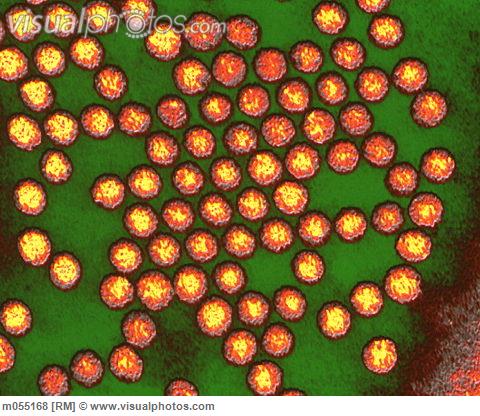 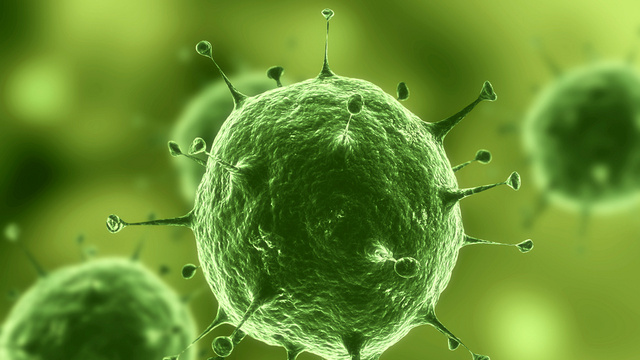 Viruses may be named according to 

the associated diseases (poliovirus, rabies)
the type of disease caused (murine leukemia virus)
the sites in the body affected or from which the virus was first isolated (rhinovirus, adenovirus)
where they were first isolated (Ebola virus, Hantavirus),
the animal that carries the virus (bird flu, swine flu)
 for the way people imagined they were contracted (dengue = ‘evil spirit’; influenza = ‘influence’ of bad air).
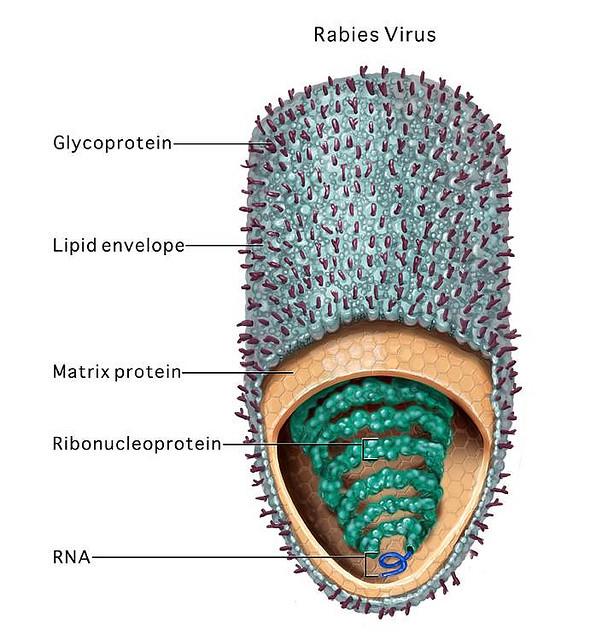 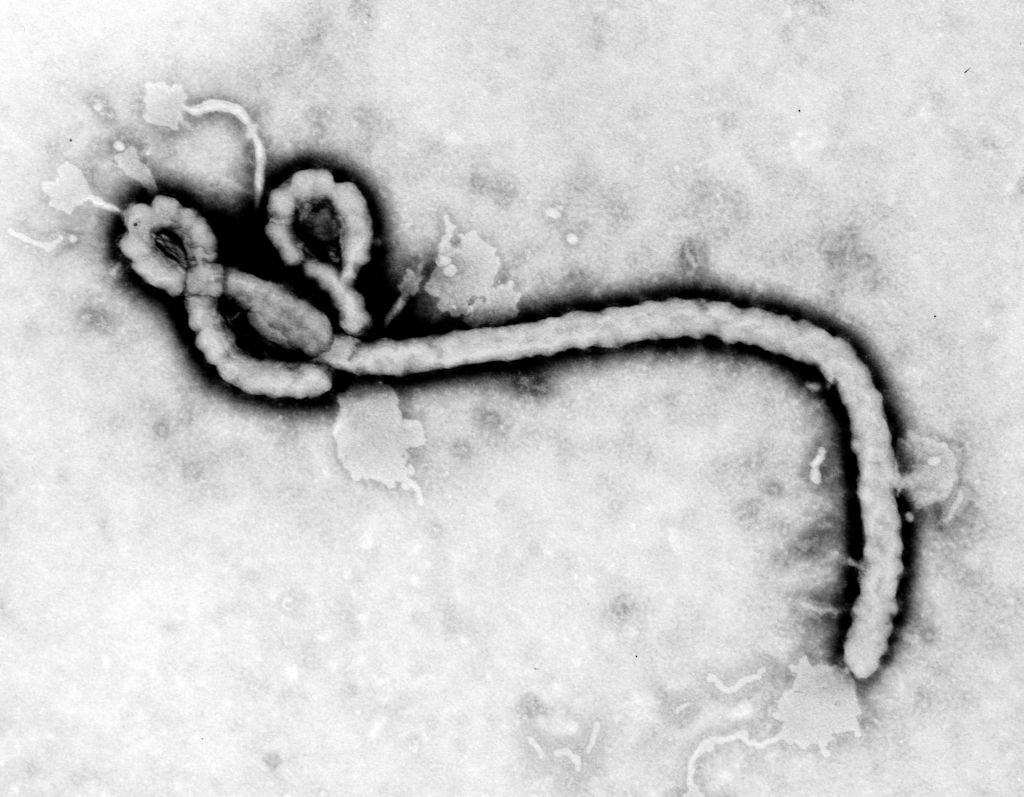 Monerans
Nucleus
Unicellular without a ______________
Microorganisms:

Structure:





Reproduce asexually (binary fission) Mitosis
Organisms that can not be seen without a microscope
Capsule
Cell Membrane
Cytoplasm
DNA
Monerans
Classified into three types by shape
Cocci bacteria - ________________
Bacilli bacteria - _____________
Spirilla bacteria - ______________
Spherical (Round)
Rod
Spiral (Spring)
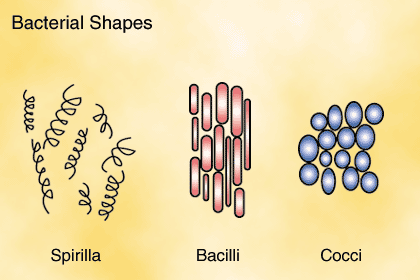 Monerans
disease
Harmful bacteria cause__________ and food spoilage
Destroyed by_____________
Antibiotics
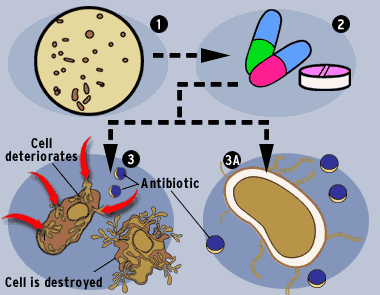 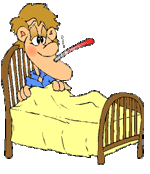 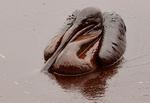 Monerans
Clean-up (oil spills)
Helpful Bacteria are used in environmental ________________, digestion of food, and production of antibiotics(______________________)
	and ______________
Substance that can destroy bacteria only
food production
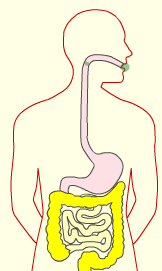 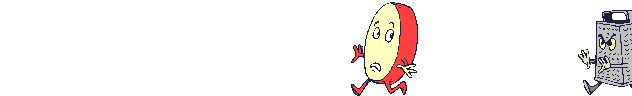 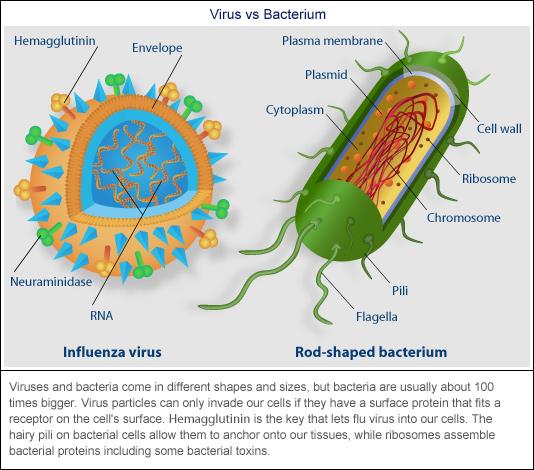 Actual Size